必修三
第四课 人民民主专政的社会主义国家
4.1
人民民主专政的本质：人民当家作主
1
什么是国体
2
我国国体的含义和意义
主
要
3
民主的含义
内
4
社会主义民主的特点
容
1
议题
议题一
人民民主专政是我国的国体
总议题
怎样理解我国是一人民当家作主的国家？
议题二
社会主义民主是一种新型民主
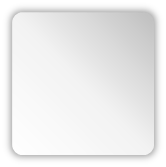 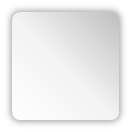 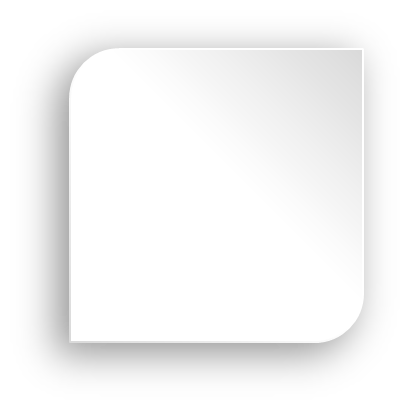 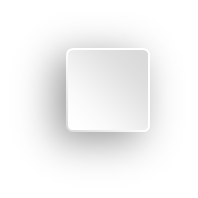 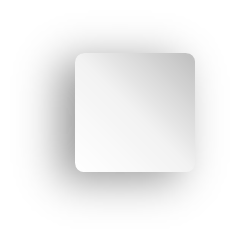 01
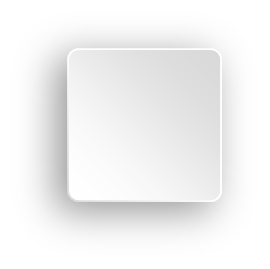 人民民主专政是我国的国体

           ——我国的国体
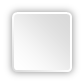 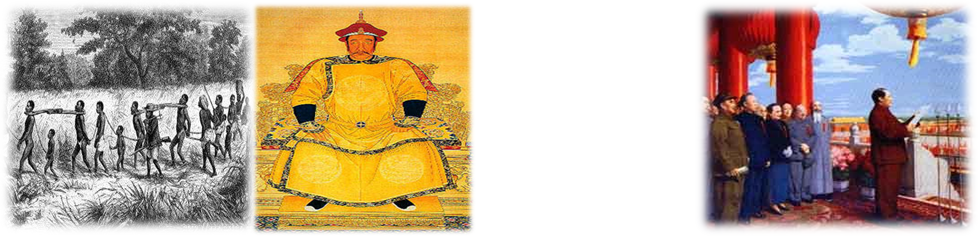 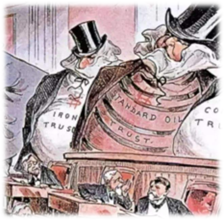 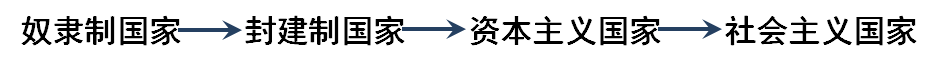 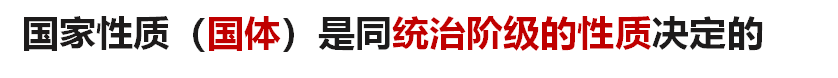 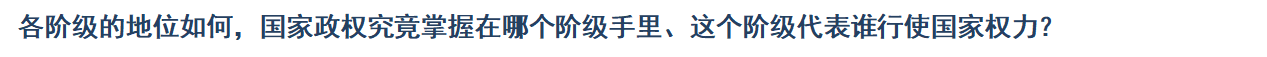 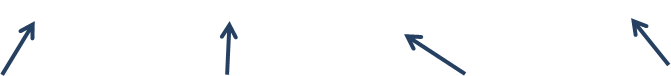 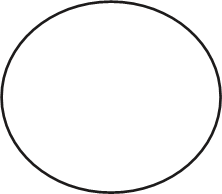 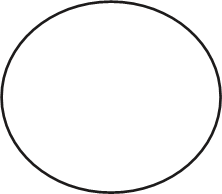 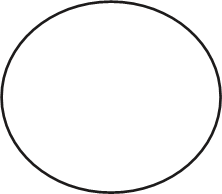 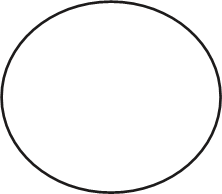 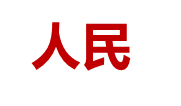 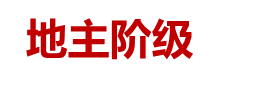 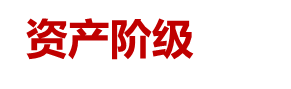 奴隶主阶级
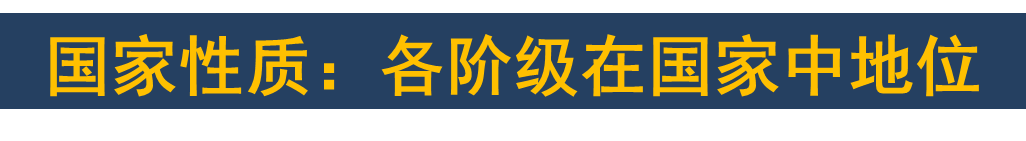 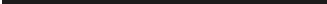 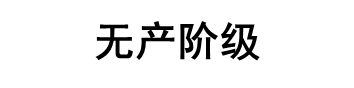 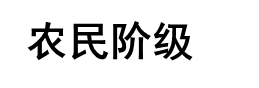 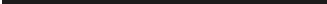 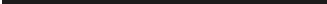 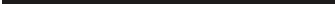 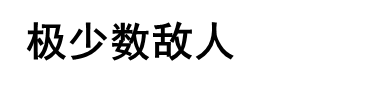 奴隶阶级
我国的国体
一
国家：从本质上讲，国家是经济上占统治地位的阶级进行阶级统治的工具        根本属性：阶级性
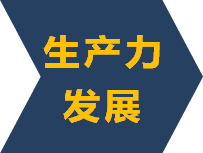 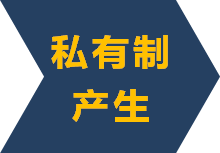 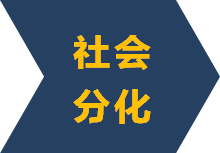 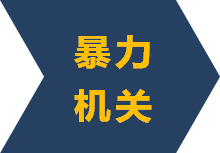 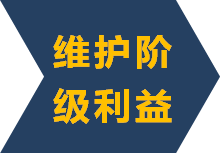 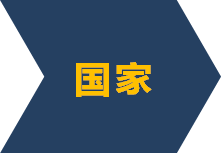 1
1.从产生上看——国家是阶级矛盾不可调和的产物
2.从目的和作用看——国家是阶级统治的工具
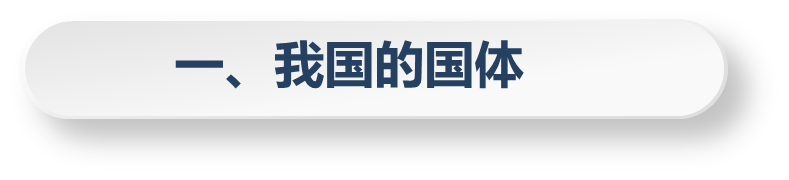 国体
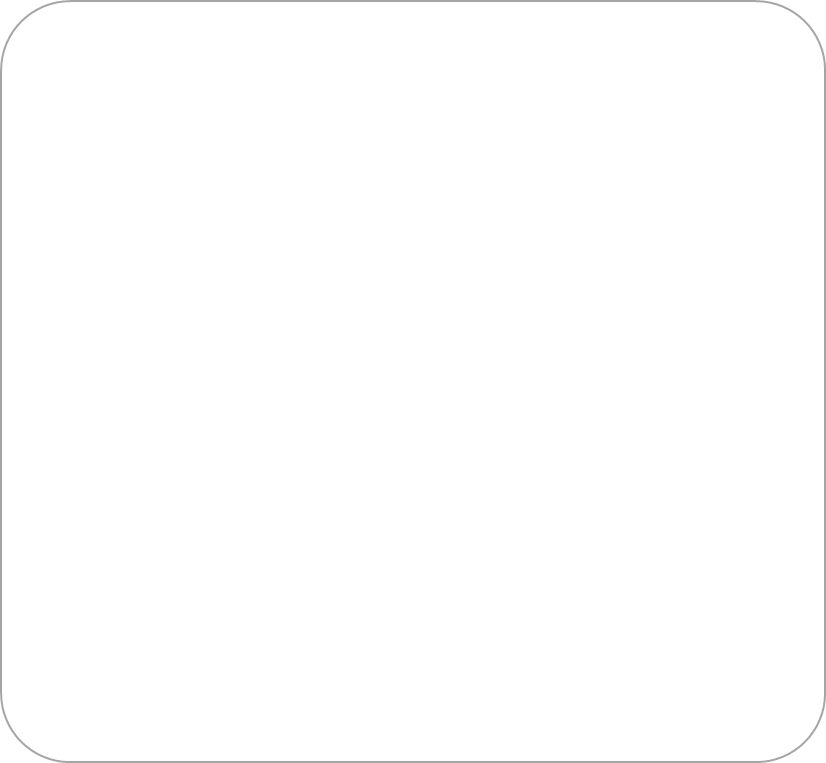 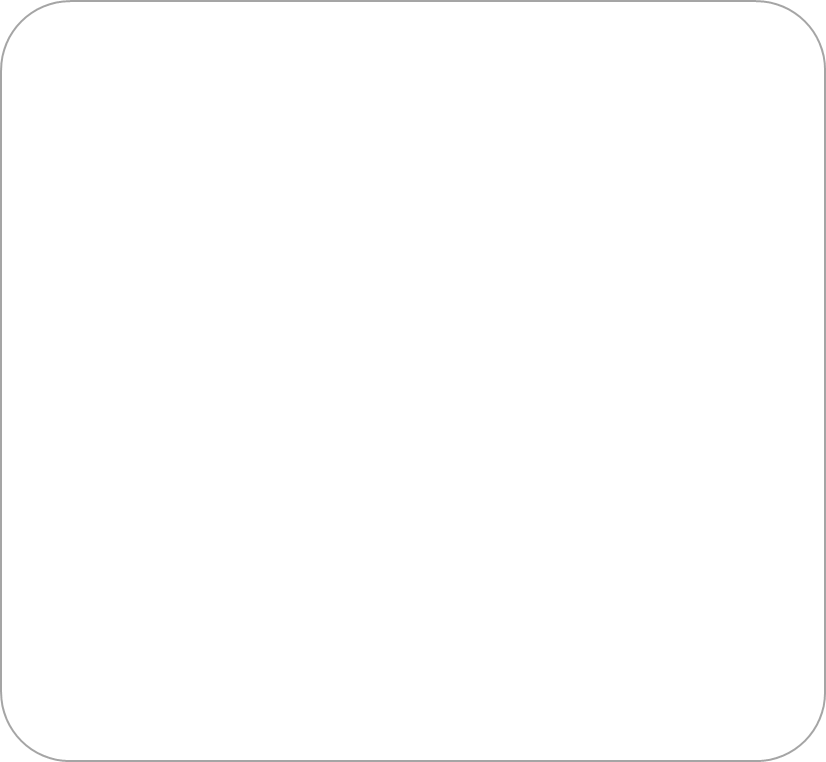 按照性质不同，从古至今有
含义：
      国家性质亦称国体，指的是社会各阶级在国家中的地位。国体概念回答的是国家政权究竟掌握在哪个阶级手里、什么人行使国家权力的问题。

决定因素：统治阶级的阶级性质决定着国家性质。
奴隶制国家

封建制国家

资本主义国家


社会主义国家 —
剥削阶级统治
的国家
人民当家作主
的新型国家
一、我国的国体
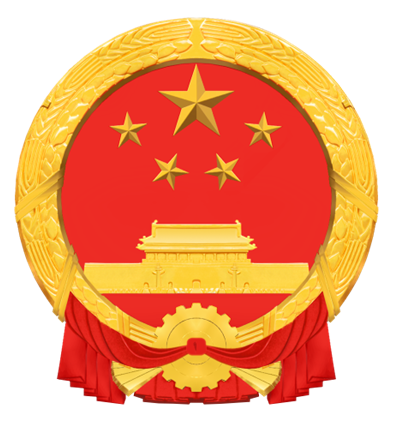 农民阶级
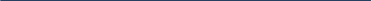 中国共产党
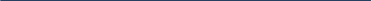 广大人民群众
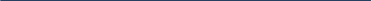 中国人民的革命传统和民族精神
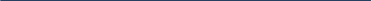 工人阶级
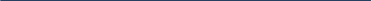 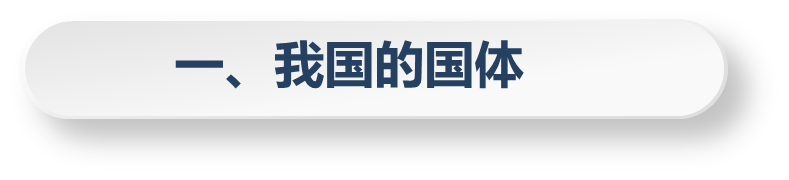 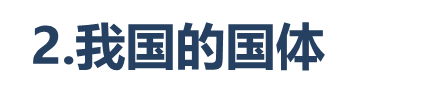 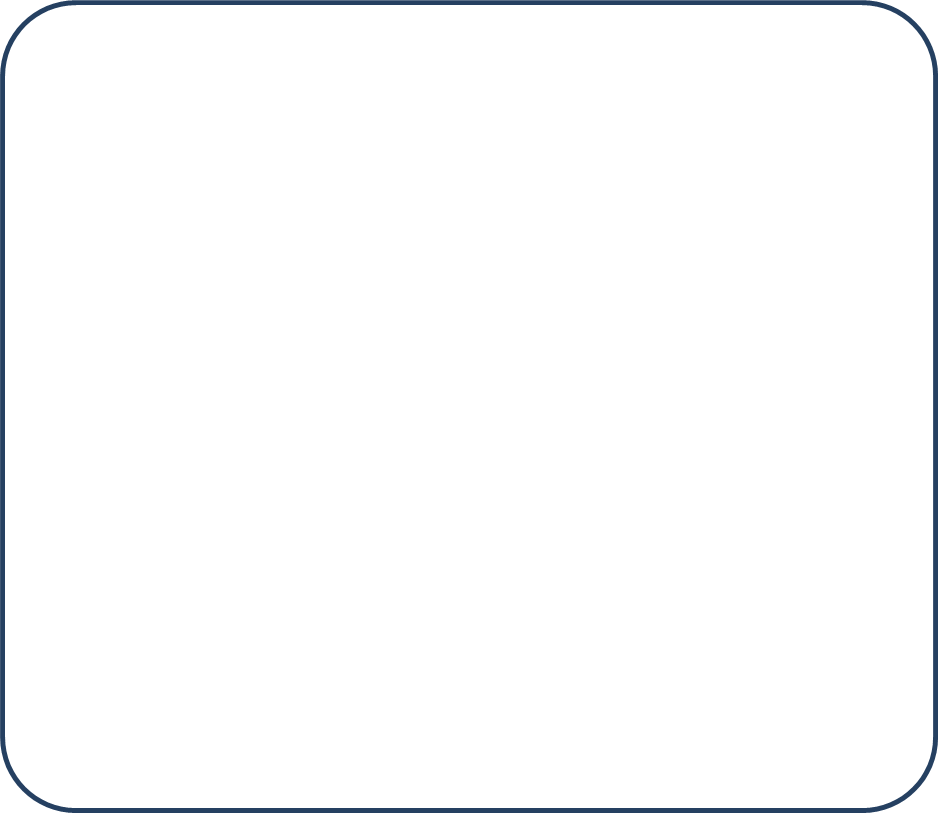 （1）是什么？—— 人民民主专政
我国宪法规定：“中华人民共和国是工人阶级领导的、以工农联盟为基础的人民民主专政的社会主义国家。”
（2）意义：①人民民主专政是我国的国体，在社会主义制度中具有根本性意义。②明确规定了社会各阶级在国家中的地位，庄严宣示了我国国家政权的人民性质。
对占全国人口绝大多数的人民实行民主
（新型民主）
对极少数敌视和破坏社会主义事业的敌人实行专政
（新型专政）
民主
专政
对立统一
一、我国的国体
2、我国的国体
（3）特点：a.坚持以工人阶级为领导，以工农联盟为基础
工人阶级
领导阶级
先进生产力的代表，具有严格的组织性和纪律性，是领导阶级，是中国革命和社会主义建设事业的中坚力量。
工农联盟
阶级基础
广大农民与工人阶级有着共同的利益和天然的联系，是工人阶级可靠的同盟军。不仅是夺取新民主主义革命胜利的重要保证，也是社会主义事业发展的重要保证。
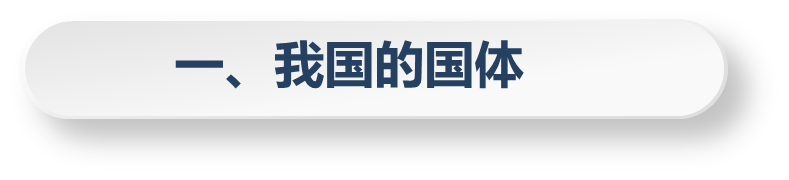 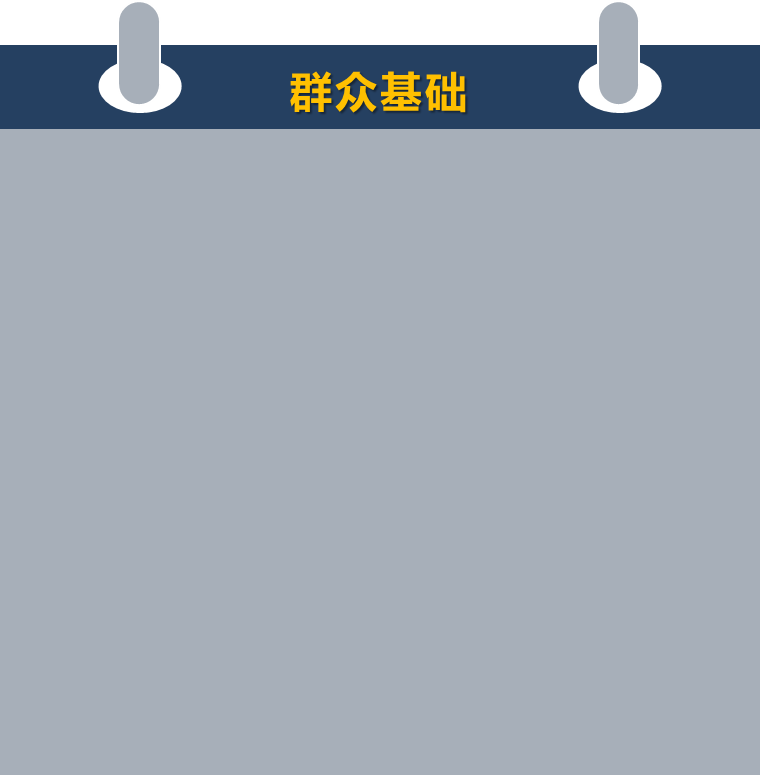 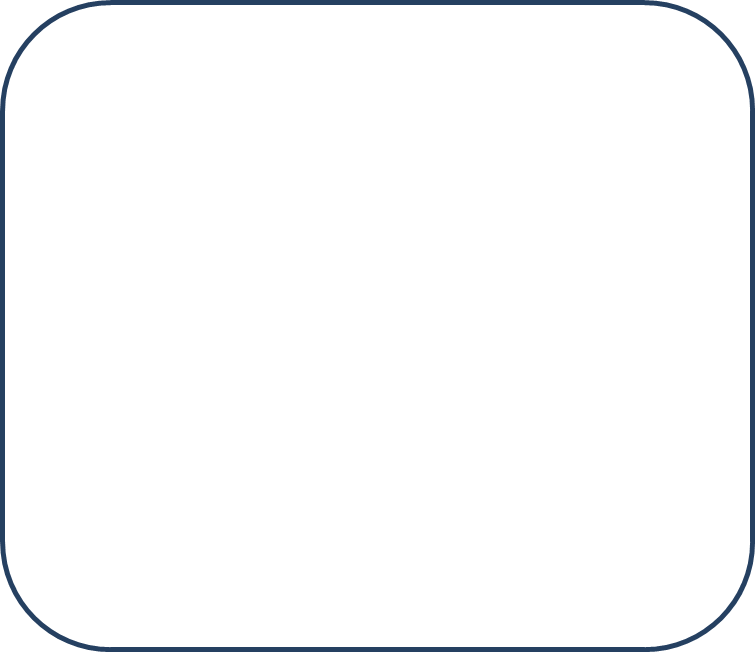 2.我国的国体
广泛的爱国统一战线。已经结成由中国共产党领导的，有各民主党派和各人民团体参加的，包括全体社会主义劳动者、社会主义事业的建设者、拥护社会主义的爱国者、维护祖国统一和致力于中华民族伟大复兴的爱国者的广泛的爱国统一战线。
（3）特点：
②坚持团结一切可以团结的力量，最大限度的调动一切积极因素。
比较人民和公民
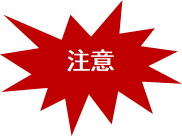 公民当家做主、全民民主
公民=人民+敌人
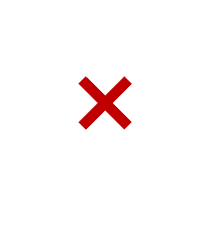 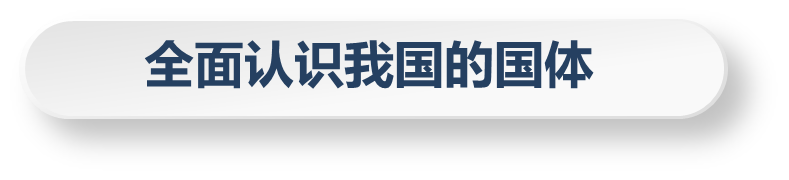 意义
群众基础
阶级基础
具有根本性意义
具有政权的人民性质
领导阶级
爱国统一战线
本质
工农联盟
工人阶级
宪法规定
人民民主专政的社会主义国家
人民当家作主
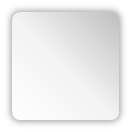 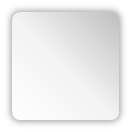 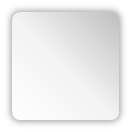 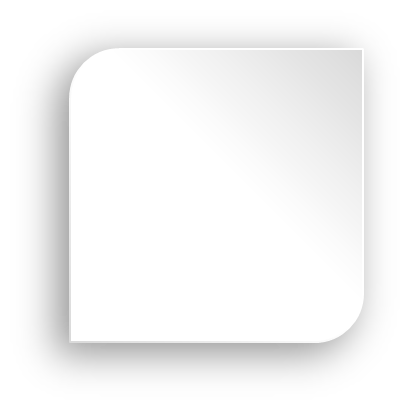 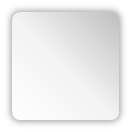 社会主义民主是一种新型民主
02
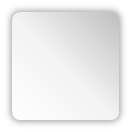 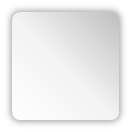 ——最广泛、最真实、最管用的民主
最广泛、最真实、最管用的民主
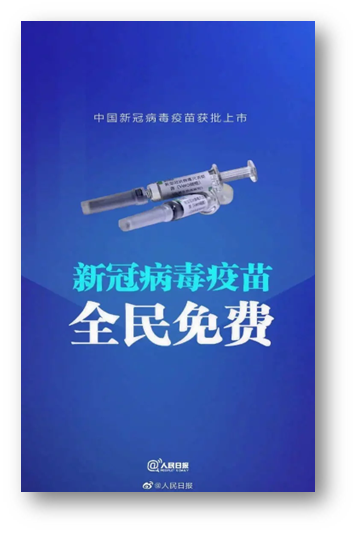 面对严重的疫情，意大利先宣布让医生在救治确诊患者时，按照患者的生存几率来进行优先救治，也就是优先救治年轻人。
随后西班牙也宣布了，60岁以上的老人不能进重症监护室的消息，这基本上就是在对高龄老人放弃治疗。
乌克兰政府官员更是公开将65岁老人称为“尸体”，是不值得救治。
美国的数家医院也开始采用病人评分制度。这些决策在下达时，只是一条简短的文字，但是实际上却是数以万计的生命，甚至是千万个家庭的破灭。
 在2021年3月21日举行的国务院联防联控机制新闻发布会上，国家卫生健康委员会副主任、国务院联防联控机制科研攻关组疫苗研发专班负责人曾益新表示，新冠病毒疫苗将为全民免费提供。
小标题小w标题
最广泛、最真实、最管用的民主
1、民主的含义
民主作为国家制度，是指在统治阶级范围内，按平等的原则和少数服从多数的原则来共同管理国家事务。
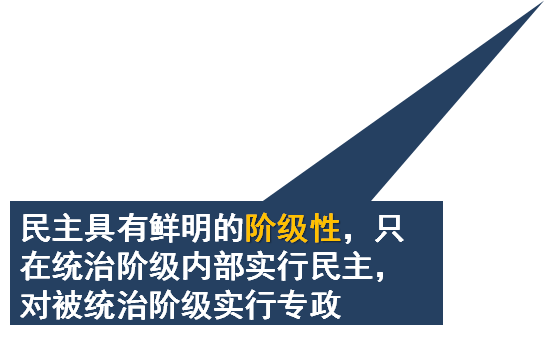 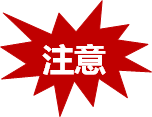 并不是每个国家都是民主与专政的统一，民主制国家是民主与专政的统一
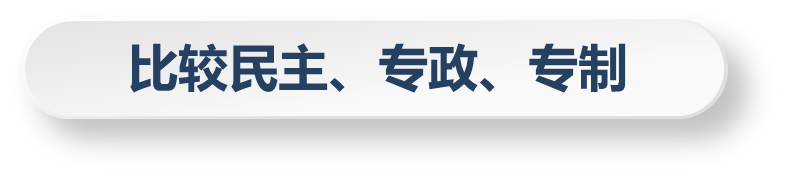 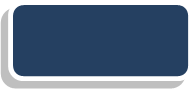 民主
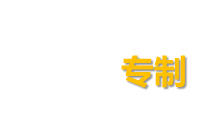 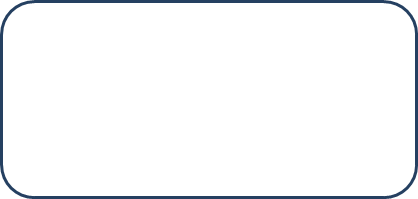 地主阶级
奴隶主阶级
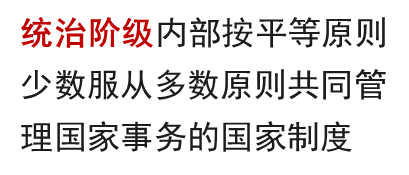 奴隶和平民
农民阶级
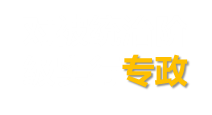 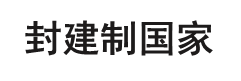 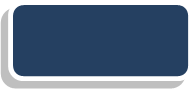 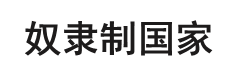 专政
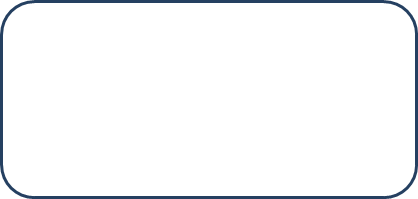 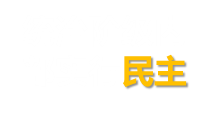 一定阶级执掌国家权力，依靠暴力实行统治，强制被统治阶级服从
资产阶级
人民
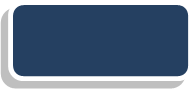 无产阶级
敌人
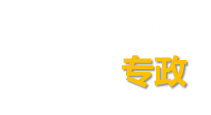 专制
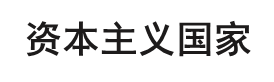 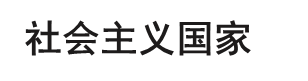 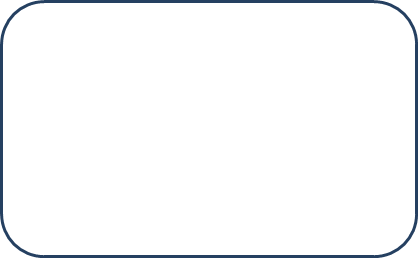 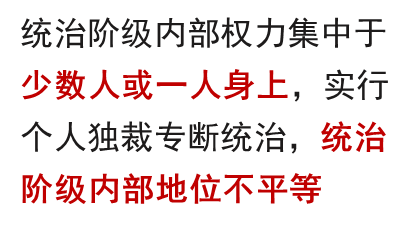 最广泛、最真实、最管用的民主
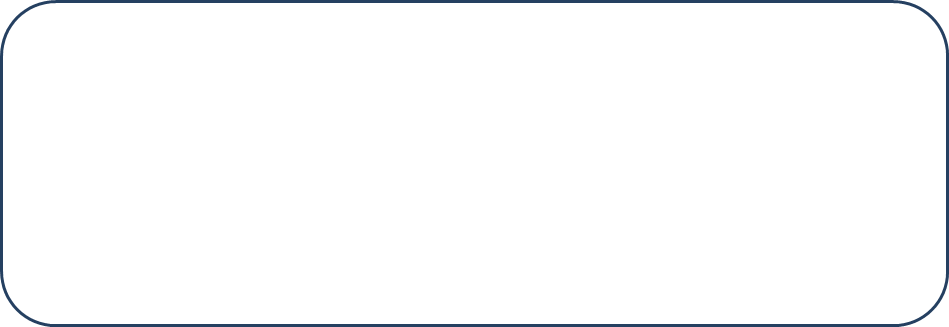 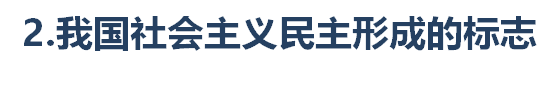 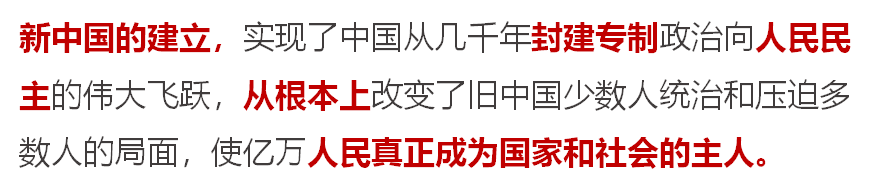 最广泛、最真实、最管用的民主
在全国人大常委会的主持下，今年全国35个选举单位共选举产生了2953名十三届全国人大代表：
在选出的代表中，少数民族代表占代表总数的14.7%，全国55个少数民族都有本民族的代表；
妇女代表占代表总数的24.9%，提高了1.5个百分点；
一线工人、农民代表占代表总数的15.7%，提高了2.28个百分点；
专业技术人员代表占代表总数的20.57%，提高了0.15个百分点；
全国政协十三届委员中，非中共委员占60.2%。

思考：从两会代表委员的构成，可以看出社会主义民主具有什么特点？
最广泛、最真实、最管用的民主
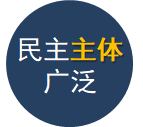 3.我国社会主义民主的特点
（1）社会主义民主是最广泛的民主
①表现：民主主体广泛，民主权利广泛
②宪法规定：“中华人民共和国的一切权力属于人民。”民依照法律规定，通过各种途径和形式,管理国家事务，管理经济和文化事业，管理社会事务。
③要求：
A.要求不断健全社会主义民主制度，
B.丰富社会主义民主形式，
C.将人民的民主权利推行到政治、经济和社会生活等各个领域，逐步实现政治生活的民主化、经济管理的民主化和社会生活的民主化。
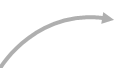 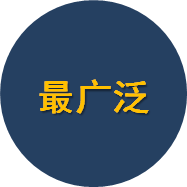 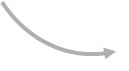 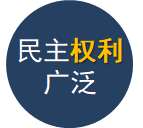 最广泛、最真实、最管用的民主
从两会提案落实情况看民主

十三届全国人大三次会议期间人大代表提出的9180件建议，交由194家承办单位办理并答复；全国政协十三届三次会议以来，政协委员、政协各参加单位提出提案5874件，立案5044件，办复率为99.64%。
有督办、有回音、有落实，有力推动了一批群众关心、社会关注重点难点问题的解决。注重加强依法监督、民主监督，推动决策部署落到实处，摒弃“假大空”、不开“空头支票”，凸显力求实效、说到做到的实干气质。

提问：从两会代表的建议、提案落实情况看，可以看出社会主义民主具有什么特点？
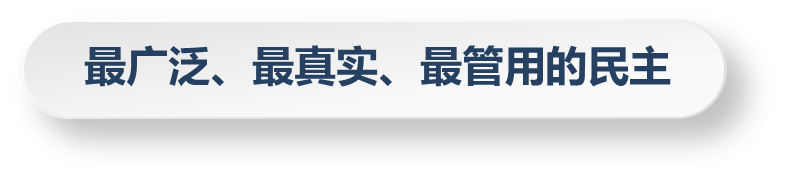 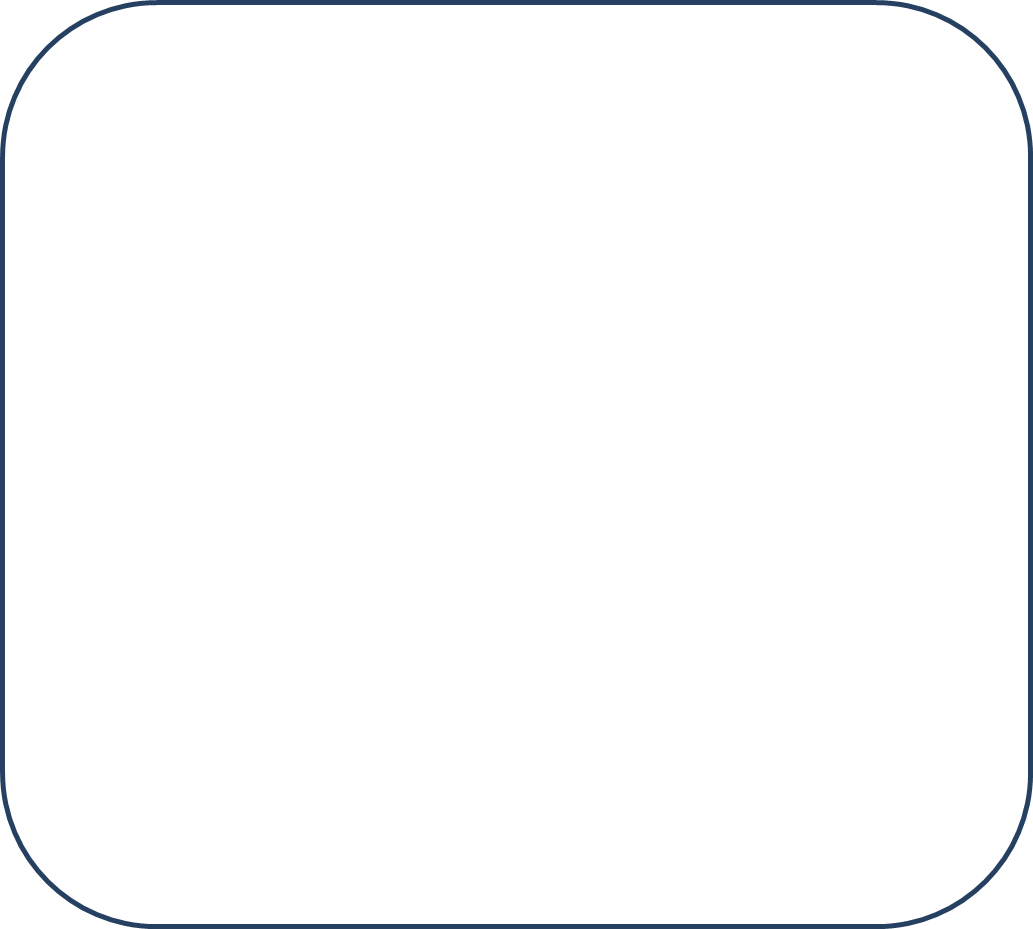 3.我国社会主义民主的特点：
（2）社会主义民主是最真实的民主
表现：①从政治保证上看，我国是共产党执政的社会主义国家，有一个代表最广大人民利益的坚强领导核心。中国共产党的坚强领导，是在国家生活中实现人民民主的根本政治保证。
②从制度和法律保障上看，我国已建立了一系列切实体现和有效维护人民民主的制度，制定了从多方面保障公民权利和自由的法律。这些制度和法律的建立与完善，在实践中保障了人民民主的有效落实。
③从实现方式上看，我国不仅在国家权力机关和人民政府的组织等方面实行民主选举，还在国家和社会治理中实行多层次、多渠道的民主协商。
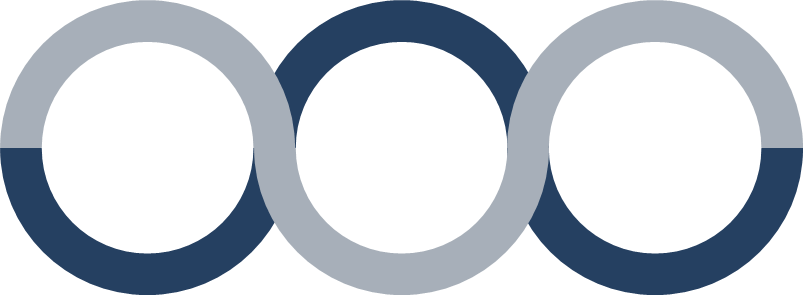 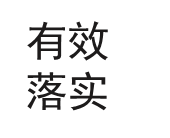 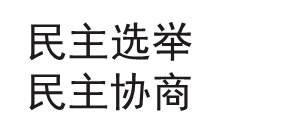 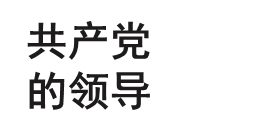 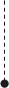 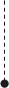 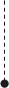 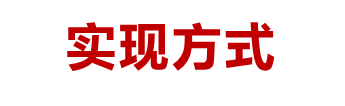 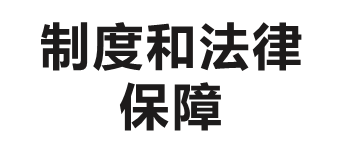 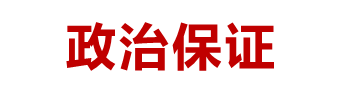 最广泛、最真实、最管用的民主
3.我国社会主义民主的特点
（3）社会主义民主是最管用的民主
①表现：我国建立了一整套保障人民当家作主的制度体系。
②这套制度体系的意义：
这套制度体系体现了人民意志，保障了人民权益，激发了人民的创造活力，能够有效杜绝西方国家常见的选举时漫天许诺、选举后无人过问的开“空头支票”问题，防止出现人民形式上有权、实际上无权的现象，避免相互掣肘而导致内耗严重、效率低下的弊端。
区分最广泛、最真实、最管用
最管用
最广泛
最真实
小标题小wk标题
强调的是必须能真正体现人民的意愿,如:“制度保障” “政治保证”“民主选举”“民主协商” ,材料中出现这些关键词时，主要是指“最真实”
强调的是要让全体人民都能参与,权利广泛，如“选举权和被选举权”“政治自由” "监督权” “工人” "农民” "知识分子” “干部”“ 解放军指战员”等,材料中出现这些关键词时,主要是指“最广泛”
强调的是途径畅通、合理高效，如“制度体系” “效率提高”，材料中出现这些关键词时,主要是指“最管用”
课堂小结
含义、意义
我国的国体
特点
人民民主专政的本质人民当家作主
最广泛：权力广泛、主体广泛
人民民主的特点
政治保证、制度和法律保障、民主选举和民主协商
最真实：
建立健全社会主义民主制度体系
T
H
A
N
K
S
感谢观看
2023年5月